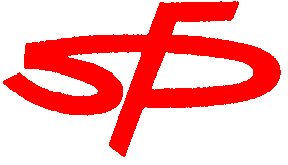 SOCIETE FRANCAISE DE PHYSIQUE
33 Rue de Croulebarbe – 75013 Paris
Assemblée Générale du mercredi 30 mars 2022

BUREAU
Président : Guy WORMSER
Vice-Président : Daniel ROUAN  Secrétaire Général : Jean-Paul DURAUD  Trésorier : Marc LEONETTI

Secrétaires :
Gabriel CHARDIN  Anne-Sophie CHAUCHAT
Marie GELEOC
Henri MARIETTE  Yves SACQUIN